SAC-862T
Building loosely-coupled Apps with Windows Azure Service Bus Topics and Queues
Clemens Vasters
Principal Technical Lead
Microsoft Corporation@clemensv
Windows Azure AppFabric Service Bus
Connectivity
Service Relay
Protocol Tunnel
Eventing, Push
Messaging
Queuing
Pub/Sub
Reliable Transfer
Service Management Naming, Discovery
Monitoring
Integration
Routing
Coordination
Transformation
?
Rich options for interconnecting apps across network boundaries
Reliable, transaction-aware cloud messaging infrastructure for business apps.
Consistent management surface and service observation capabilities
Content-based routing, document transformation, and process coordination.
Windows Azure AppFabric Service Bus
Connectivity
Service Relay
Protocol Tunnel
Eventing, Push
Messaging
Queuing
Pub/Sub
Reliable Transfer
Service Management Naming, Discovery
Monitoring
Integration
Routing
Coordination
Transformation
?
Rich options for interconnecting apps across network boundaries
Reliable, transaction-aware cloud messaging infrastructure for business apps.
Consistent management surface and service observation capabilities
Content-based routing, document transformation, and process coordination.
Service Bus Relay
Integrated w/ WCF programming model 
Using Outbound Connections Only
No open inbound firewall/NAT ports
Outbound connections default to TCP
Fall back to HTTP when needed
Guarded by Datacenter Firewall
Secured with Access Control
Service Bus
Frontend Nodes
Ctrl
NLB
outbound socket rendezvous
outbound socket connect
Ctrl
Forwarder
Sender
Receiver
4
demo
REST Across The Firewall
Windows Azure AppFabric Service Bus
Connectivity
Service Relay
Protocol Tunnel
Eventing, Push
Messaging
Queuing
Pub/Sub
Reliable Transfer
Service Management Naming, Discovery
Monitoring
Integration
Routing
Coordination
Transformation
?
Rich options for interconnecting apps across network boundaries
Reliable, transaction-aware cloud messaging infrastructure for business apps.
Consistent management surface and service observation capabilities
Content-based routing, document transformation, and process coordination.
Messaging.
Intermediaries and Brokers
BackpressureFeedback
AuthN/Z
Intermediary
R
S
Route
Intermediaries route messages ‘straight through’ with feedback path and network backpressure into sender
AuthN/Z
Broker
R
S
Query
Filter
Pull
Brokers hold messages for retrieval and querying
Push vs. Pull
Intermediary
S
R
‘Push’ is a sender initiated activity that results in delivery of a message to a receiver without the receiver explicitly asking for one or a particular message.
Broker
R
S
‘Pull’ is a receiver initiated activity that delivers stored messages to the receiver in a context that the receiver controls. The context is decoupled from the ‘Push’ style send operation
Ways to Pull
Broker
R
Receive and Delete
Fastest. Message lost if receiver crashes or transmission fails.
Peek Lock
Message is locked when retrieved. Reappears on broker when not deleted within lock timeout.
Transactional
Local model
Receive and Delete
Broker
R
1. Peek/Lock
2. Delete/Unlock
Broker
R
Receive
Tx
Messages
Broker Message
Brokered messaging properties are not SOAP headers
Properties are key/value pairs that may very well carry payloads
It’s not uncommon to have messages with empty message bodies
Message bodies are useful for a single opaque payload not exposed to the broker (e.g. encrypted content)
Properties
Value
Key
Value
Key
Value
Key
Value
Key
Body
Body
Brokered Messaging Entities: Queues
S
R
Queue
Sequential Message Log
Competing Consumers
Shared Cursors and Locks over the log
Brokered Messaging Entities: Topics
Sub
S
R
Sub
Topic
Sub
Sequential Message Log
Multiple subscribers over the log, each with own cur/locks
Subscribers can filter with expressions on properties
Competing Consumers on each subscription
partner
aKite
Davide Bedin
CTO
BEDIN Shop Systems
aKite: Retail Management on Azure
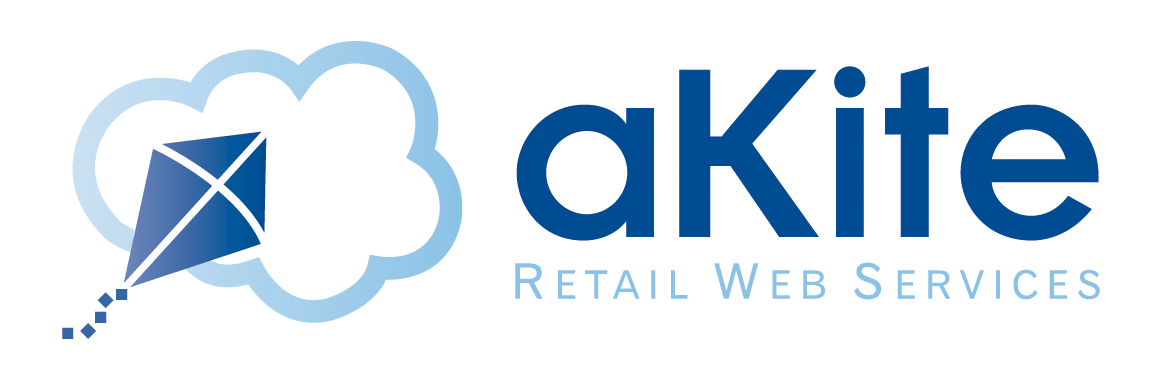 POS and In-Store SaaS
Retail Web Services
POS.net & SHOP.net

Connects Stores 
to HQ & to the World

Removes
Complexity & Servers
Save energy & the Planet

LIVE since Azure Day 1
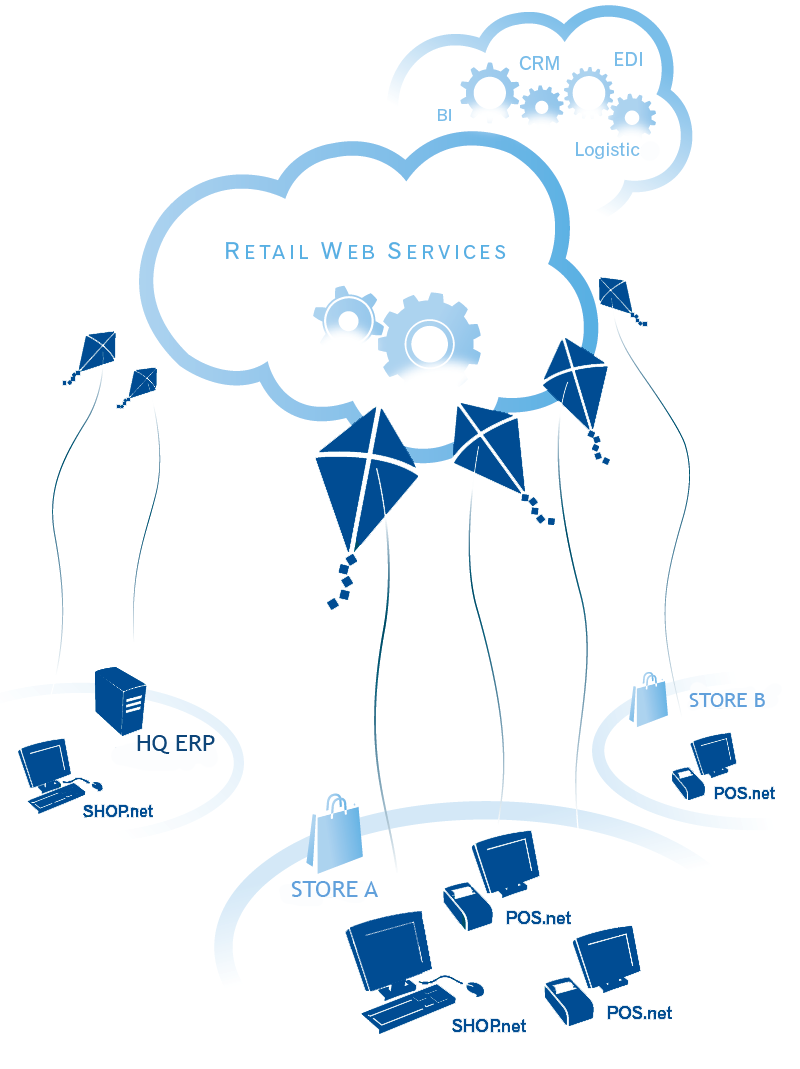 aKite refreshed architecture
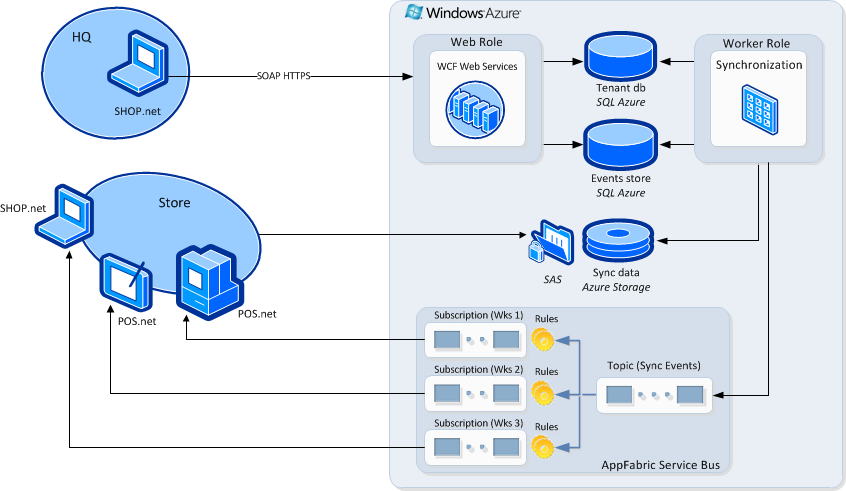 demo
Price update in a chain of stores
Davide Bedin
CTO
BEDIN Shop Systems
Benefitsof refreshed architecture with Service Bus Topics
Simpler architecture
Reduced load on Web Roles and SQL Azure
Push-based notification to clients
Saved 62% web services calls (15% CPU time)
Less infrastucture code required
Service Bus handles event notification
aKite Retail Web Services focused on business relevant functions
aKite scales better!
aKite = Windows Azure +  Service Bus
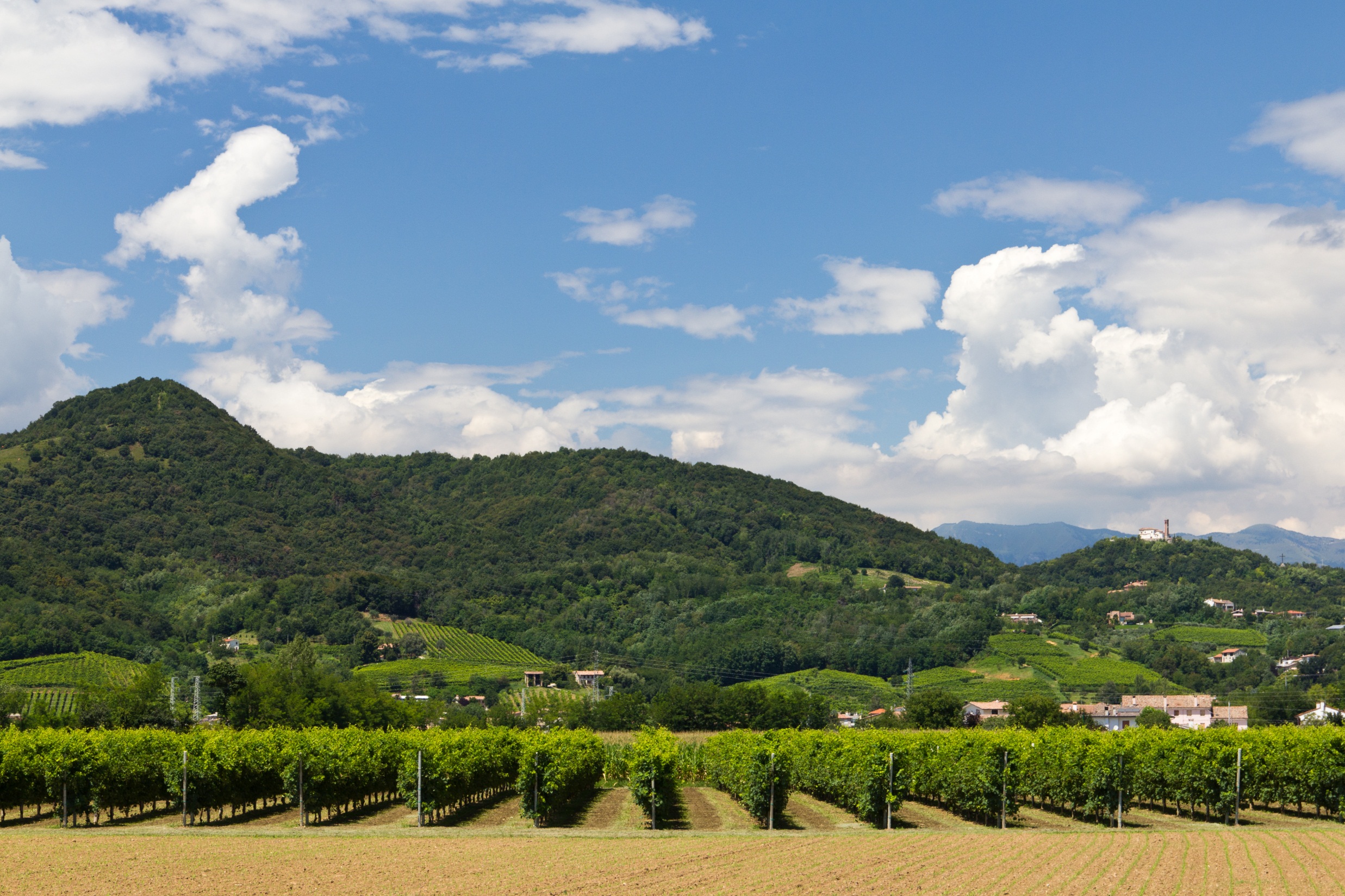 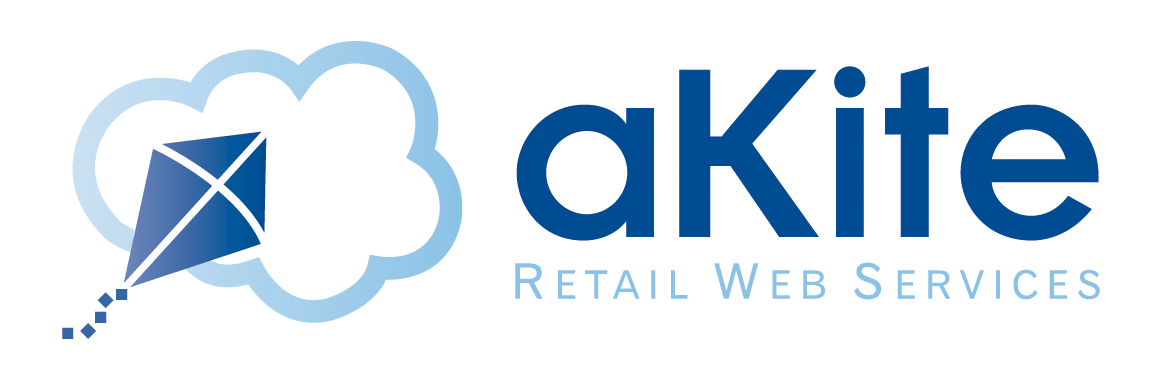 Messaging In Service Bus
Hello World!
var tkp = TokenProvider.CreateSharedSecretTokenProvider("acct", "…");
var svcUri = ServiceBusEnvironment.CreateServiceUri("sb", "myns", "");

var nsm = new NamespaceManager(svcUri, tkp);
nsm.CreateQueue(queueName);var mf = MessagingFactory.Create(svcUri, tkp);
var qc = mf.CreateQueueClient(queueName);
qc.Send(new BrokeredMessage { Properties = {{ "Greeting", "Hello World!" }}});var m = qc.Receive();
Console.WriteLine(m.Properties["Greeting"]);
1
2
3
NamespaceManager
Management operations on the namespace Create/Delete/Exists for Queues, Topics, and Subscriptions
var tkp = TokenProvider.CreateSharedSecretTokenProvider("acct", "…");
var svcUri = ServiceBusEnvironment.CreateServiceUri("sb", "myns", "");
var nsm = new NamespaceManager(svcUri, tkp);

if (!nsm.QueueExists(queueName))
{
    nsm.CreateQueue(queueName);
}

nsm.DeleteQueue(queueName);

var topic = nms.CreateTopic("IssueTrackingTopic");
var auditSub = nms.CreateSubscription(topic.Path, "AuditSubscription");
var agentSub = nms.CreateSubscription(topic.Path, "AgentSubscription");
1
2
3
4
MessagingFactory
Creates client objects to interact with Queues, Topics, and Subscriptions. Anchor 
for connection management and multiplexing.
var tkp = TokenProvider.CreateSharedSecretTokenProvider("acct", "…");
var svcUri = ServiceBusEnvironment.CreateServiceUri("sb", "myns", "");
var factory = MessagingFactory.Create(svcUri, tkp);
var queueClient = factory.CreateQueueClient(queueName);
queueClient.Send(message);
var sender = factory.CreateMessageSender(queueName);
sender.Send(message);

var subClient = factory.CreateSubscriptionClient("mytopic", "mysub",                                                 ReceiveMode.ReceiveAndDelete);
subClient.Receive();
1
2
3
4
BrokeredMessage
var bm = new BrokeredMessage
         {
            TimeToLive = TimeSpan.FromMinutes(30),
            ReplyTo = “sb://clemensv.servicebus.windows.net/replyqueues/1",
            Properties = {
                            { "JobId", 1 },
                            { "SubmittedAt", DateTime.UtcNow },
                            { "JobData", "..." }
                         }
          };

var jobDetail = new JobDetail();
var bm = new BrokeredMessage(jobDetail);

var bm = new BrokeredMessage(utf8EncodedTextStream)
         {
            ContentType = "text/plain"
         };
1
2
3
Sending Messages
Sending messages is done with Send or Begin/EndSend. You can send on the QueueClient or TopicClient or the neutral MessageSender.
var queueClient = factory.CreateQueueClient(queueName);
queueClient.Send(message);
queueClient.BeginSend(message, DoneSending, queueClient);
void DoneSending(IAsyncResult ar)
{
   var queueClient = (QueueClient)ar.AsyncState;
   queueClient.EndSend(ar);

}var sender = factory.CreateMessageSender(queueName);
sender.Send(message);
1
2
3
Receiving Messages (Destructive)
Destructive receives remove the messages from the queue as it is being taken from the broker. Higher throughput than Peek/Lock, but risk of message loss.
var queueClient =     factory.CreateQueueClient(queueName, ReceiveMode.ReceiveAndDelete);
var message = queueClient.Receive(TimeSpan.FromMinutes(1));if ( message != null ) {    …
queueClient.BeginReceive(TimeSpan.FromMinutes(1), DoneReceiving, queueClient);
void DoneReceiving(IAsyncResult ar)
{
   var queueClient = (QueueClient)ar.AsyncState;
   var message = queueClient.EndReceive(ar);
   if ( message != null )    {       …
1
2
Receiving Messages (Peek/Lock)
Peek/lock returns messages that have been locked on the queue in the broker. Locked messages are invisible. Complete() deletes them, Abandon() puts them back.
var queueClient =     factory.CreateQueueClient(queueName, ReceiveMode.PeekLock);
var message = queueClient.Receive(TimeSpan.FromMinutes(1));if ( message != null ) {    try
    {        .. processing work ..
        message.Complete();
    }
    catch
    {
        message.Abandon();
        throw;
    }
1
Queue Patterns
S
R
Queue
Load Leveling
Receiver receives and processes at its own pace. Can never be overloaded. Can add receivers as queue length grows, reduce receiver if queue length is low or zero. Gracefully handles traffic spikes by never stressing out the backend.
Offline/Batch
Allows taking the receiver offline for servicing or other reasons. Requests are buffered up until the receiver is available again.
Competing Consumer
R
R
S
Queue
R
Load Balancing
Multiple receivers compete for messages on the same queue (or subscription). Provides automatic load balancing of work to receivers volunteering for jobs.
Observing the queue length allows to determine whether more receivers are required.
Managing Topics
Management operations on the namespace Create/Delete/Exists for Queues, Topics, and Subscriptions
var tkp = TokenProvider.CreateSharedSecretTokenProvider("acct", "…");
var svcUri = ServiceBusEnvironment.CreateServiceUri("sb", "myns", "");
var nsm = new NamespaceManager(svcUri, tkp);

var topic = nms.CreateTopic("IssueTrackingTopic");
nms.CreateSubscription(topic.Path, "AuditSubscription", new TrueFilter());
nms.CreateSubscription(topic.Path, "BlindTap", new FalseFilter());
nms.CreateSubscription(topic.Path, "USAgentSubscription",                        new SqlFilter("ShipCountry = 'US'"));
nms.CreateSubscription(topic.Path, "DEAgentSubscription",                        new SqlFilter("ShipCountry = 'DE'"));
nms.CreateSubscription(new SubscriptionDescription(topic.Path, "CNAgentSubscription")
                       { 
                           EnableDeadLetteringOnMessageExpiration = true
                       }, new SqlFilter("ShipCountry = 'CN'"));
1
2
3
Receiving Messages
var subClient =     factory.CreateSubscriptionClient(topicName, subName,                                     ReceiveMode.ReceiveAndDelete);
var message = subClient.Receive(TimeSpan.FromMinutes(1));if ( message != null ) {    …
var rcv = factory.CreateMessageReceiver(                  SubscriptionClient.FormatSubscriptionPath(topicName, subName),                  ReceiveMode.ReceiveAndDelete);
var message = rcv.Receive(TimeSpan.FromMinutes(1));if ( message != null ) {    …
1
2
Filters
Filter conditions operate on message properties and are expressed in SQL’92 syntax
InvoiceTotal > 10000.00 OR ClientRating <3
ShipDestCtry = ‘USA’ AND ShipDestState=‘WA’
LastName LIKE ‘V%’
Filters actions may modify/add/remove properties as message is selected
SET AuditRequired = 1
Why Topics?
R
R
Sub
S
R
R
Sub
Topic
Sub
R
Message Distribution
Each receiver gets its own copy of each message. Subscriptions are independent. Allows for many independent ‘taps’ into a message stream. Subscriber can filter down by interest. 
Constrained Message Distribution (Partitioning)
Receiver get mutually exclusive slices of the message stream by creating appropriate filter expressions.
demo
Continuous Client with Topicscourtesy of @kellabyte Kelly Sommers
demo
A Quick Tour through the SDK Samples
Summary
Messaging provides a wholly new capability set for Service Bus
Reliable message transfer
Temporal decoupling, load balancing and leveling
Ordered processing, session multiplexing
etc. etc. etc.

… want more?  2 more hours of fresh content on Channel 9:
“Session 862A” – Service Bus Advanced Patterns and Guidance
“Session 862B” – Service Bus Authorization with ACS
One more thing…
demo
“Iguazu”
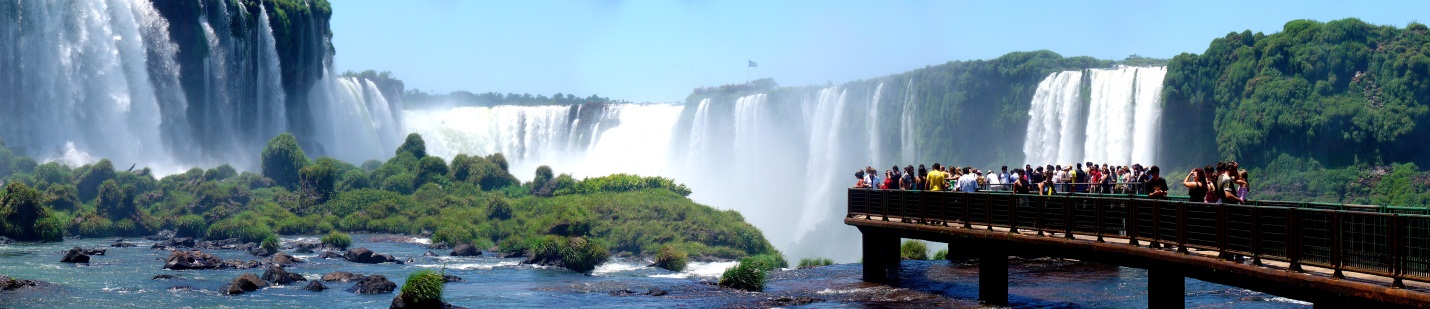 Summary
Messaging provides a wholly new capability set for Service Bus
Reliable message transfer
Temporal decoupling, load balancing and leveling
Ordered processing, session multiplexing
etc. etc. etc.

… want more?  2 more hours of fresh content on Channel 9:
“Session 862A” – Service Bus Advanced Patterns and Guidance
“Session 862B” – Service Bus Authorization with ACS
thank you
Feedback and questions http://forums.dev.windows.com 
Session feedbackhttp://bldw.in/SessionFeedback
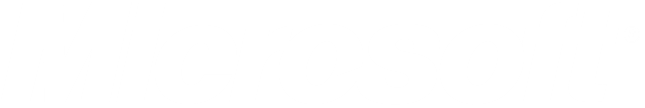 © 2011 Microsoft Corporation. All rights reserved. Microsoft, Windows, Windows Vista and other product names are or may be registered trademarks and/or trademarks in the U.S. and/or other countries.
The information herein is for informational purposes only and represents the current view of Microsoft Corporation as of the date of this presentation.  Because Microsoft must respond to changing market conditions, it should not be interpreted to be a commitment on the part of Microsoft, and Microsoft cannot guarantee the accuracy of any information provided after the date of this presentation.  MICROSOFT MAKES NO WARRANTIES, EXPRESS, IMPLIED OR STATUTORY, AS TO THE INFORMATION IN THIS PRESENTATION.